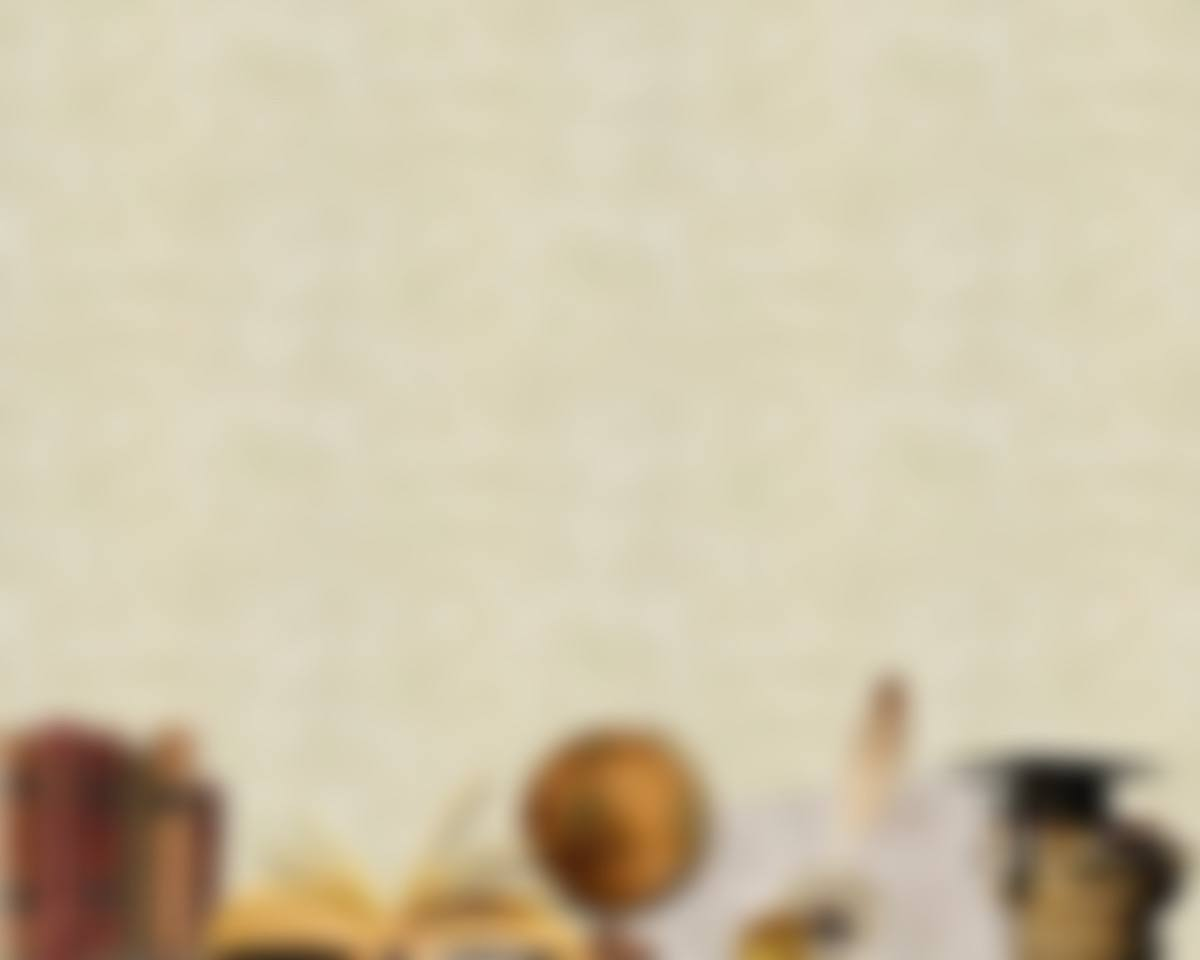 Роль семьи в жизни Д.И. Менделеева
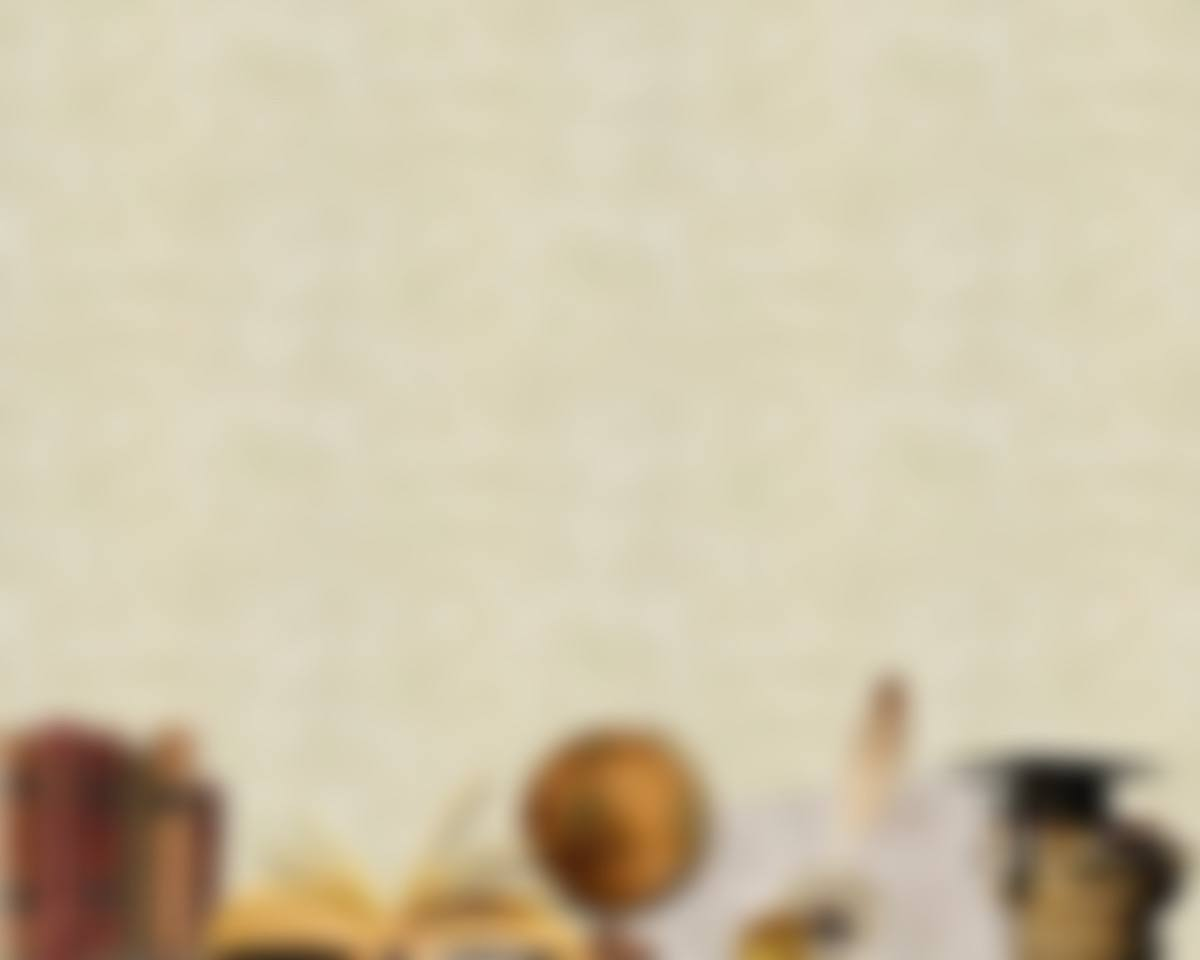 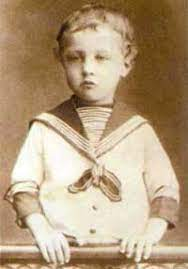 Дмитрий Иванович Менделеев, родившийся 27 января (8 февраля) 1834 г., стал последним, семнадцатым ребенком в семье директора Тобольской классической гимназии Ивана Павловича.
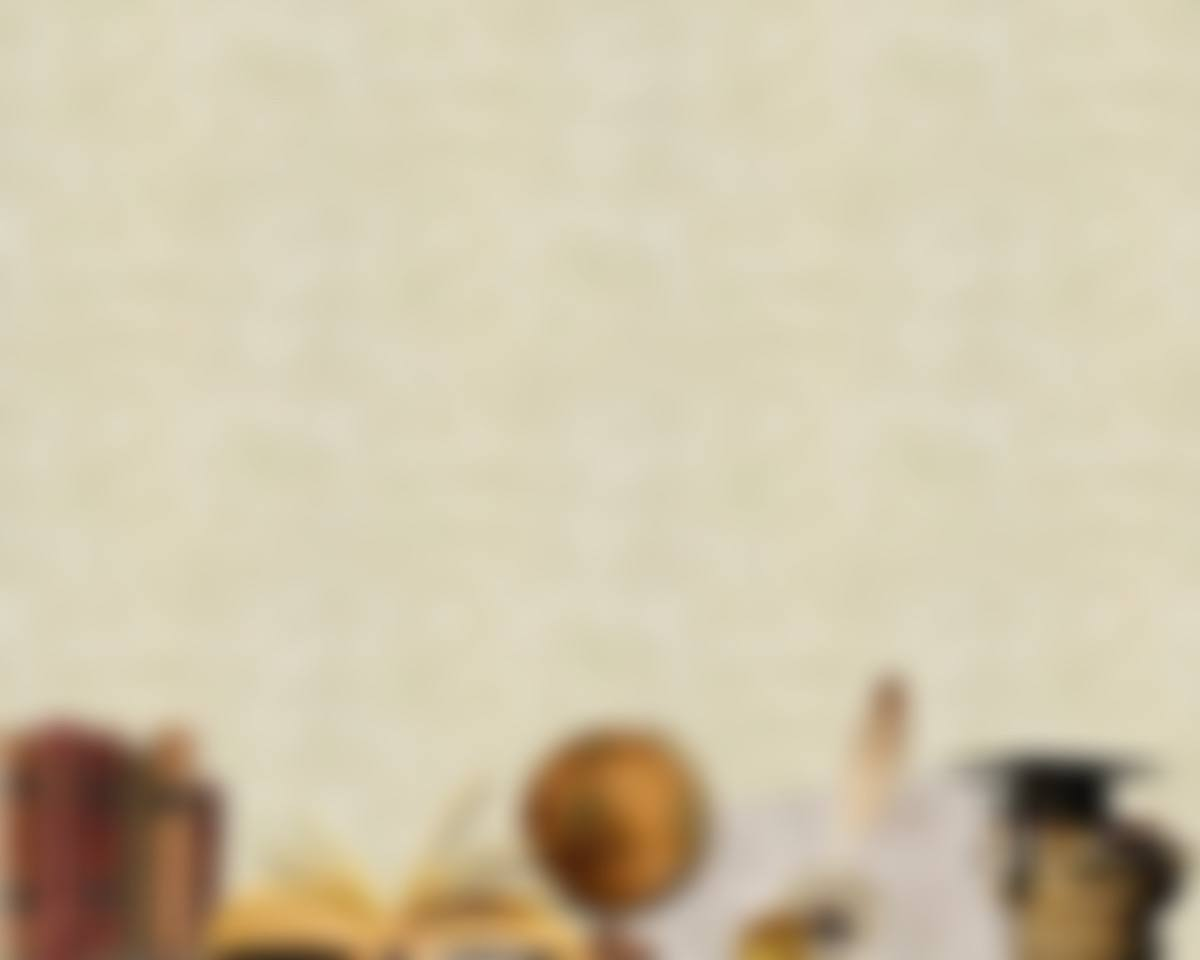 Учась в семинарии,  Иван Соколов однажды ловко выменял у товарища сапоги и получил от однокашников прозвище в честь местного помещика Менделеева, который так же успешно менял лошадей. Так прозвище стало фамилией.
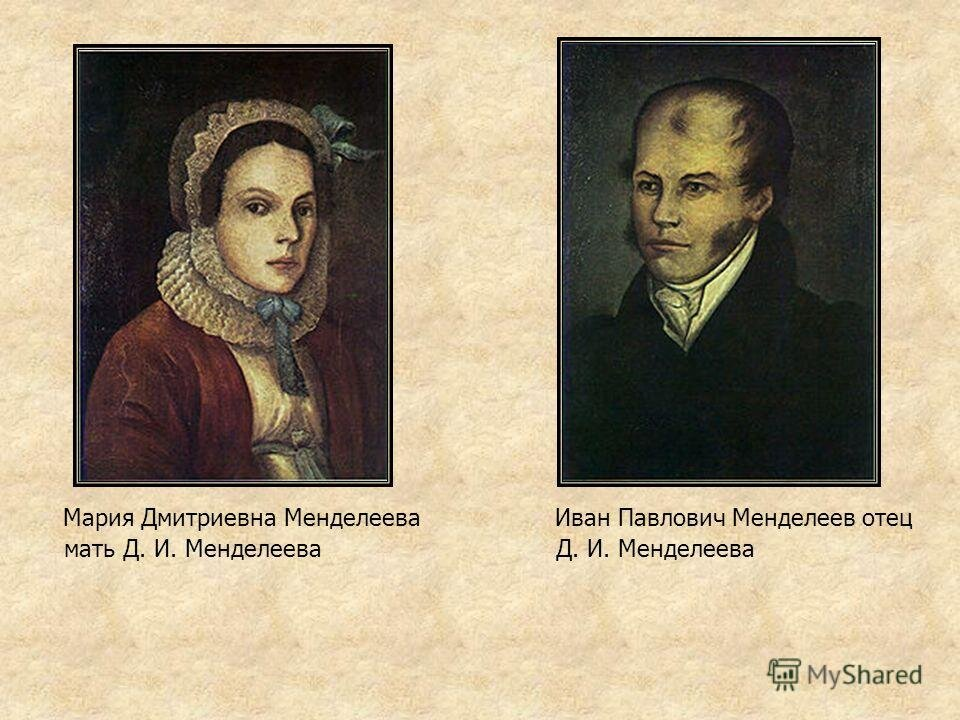 Иван Менделеев поступил 
в Главный педагогический институт в Петербурге.        А закончив его в 1807, уехал учительствовать
в далекий сибирский Тобольск.
В том же году женился на Марии Дмитриевне Корнильевой, представительнице рода купцов, открывших в 1789 первую в Тобольске типографию.
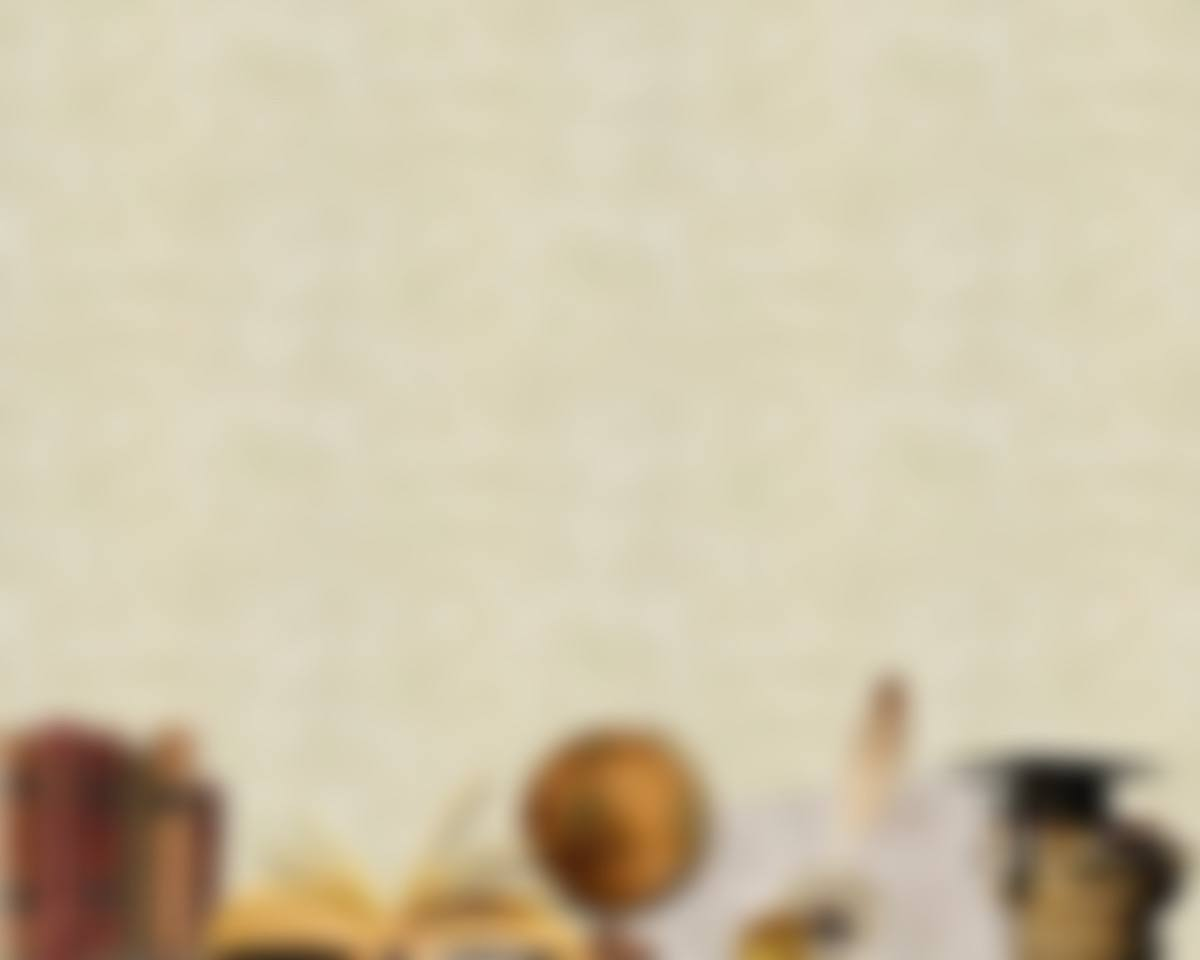 В 1834 г. Иван Павлович стал слепнуть и потому был вынужден оставить службу. Вскоре дали себя знать другие недуги и в 1847 г. он скончался, оставив все заботы о семье и хозяйстве своей жене.

Она успевала одновременно и вести небольшой стекольный завод, доставлявший, более чем скромные средства к существованию, и
заботиться о детях, которым дала прекрасное по тому времени образование.
Но в июне 1848 г. завод сгорел и Мария Дмитриевна решила, что может без горя оставить Тобольск, когда надо будет везти младших детей в университет.
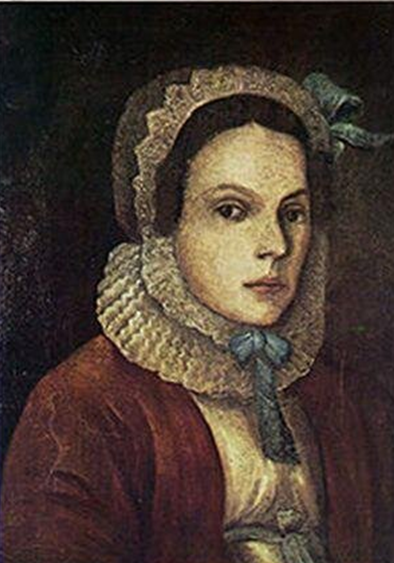 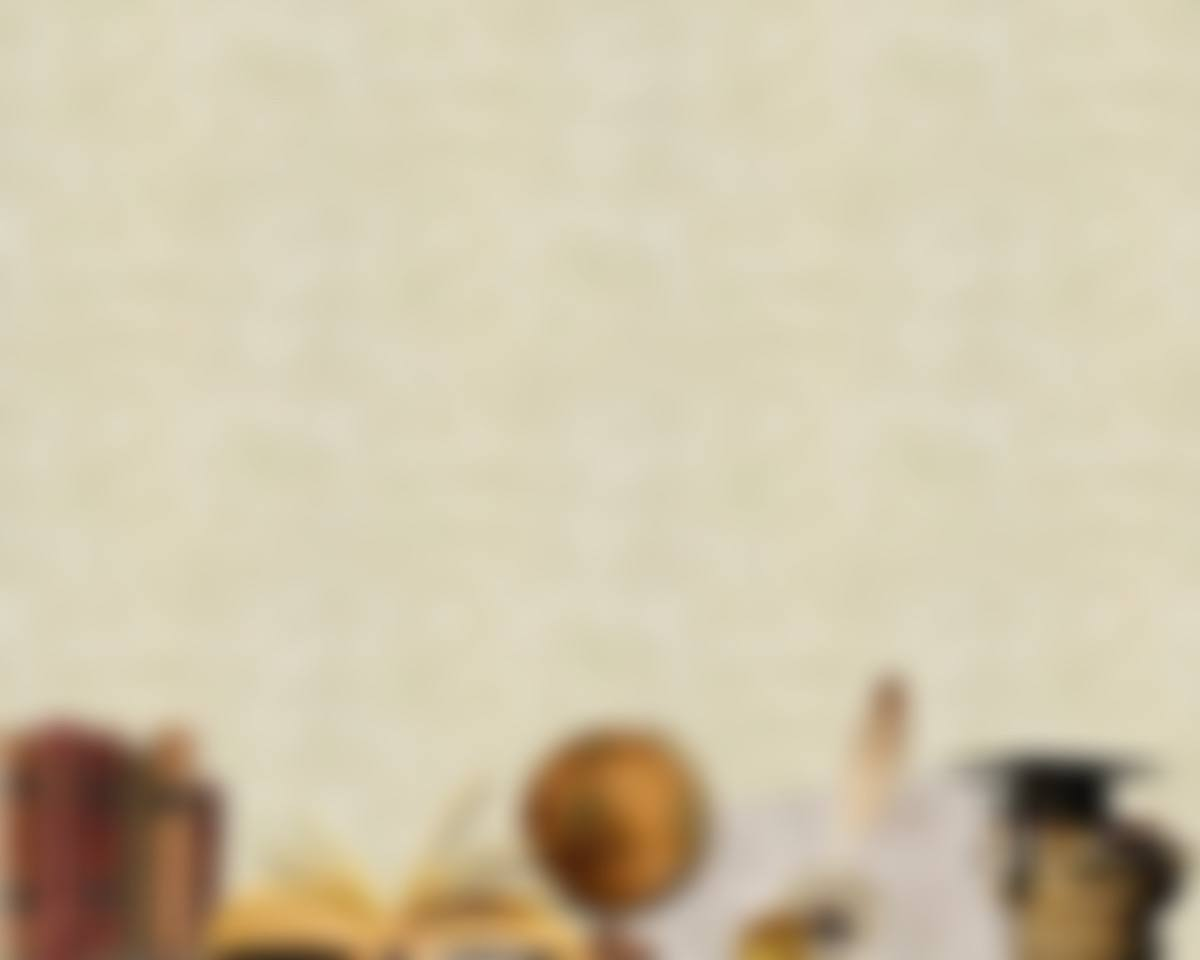 14 июля 1849 года Дмитрий получил выпускной аттестат.

Но вот уже пролетело безмятежное детство. Наступила новая полоса жизни. Мария Дмитриевна в мае 1850 года приехала 
в Петербург с Дмитрием и Лизой. Дмитрий поступил в педагогический институт. 
В сентябре после тяжелой болезни умерла 
мать будущего ученого. 
Младшему сыну и дочери она 
завещала:- «Берегите себя от всякого зла 
и любите друг друга».
До конца своих дней сохранял он благодарную память о Марии Дмитриевне.
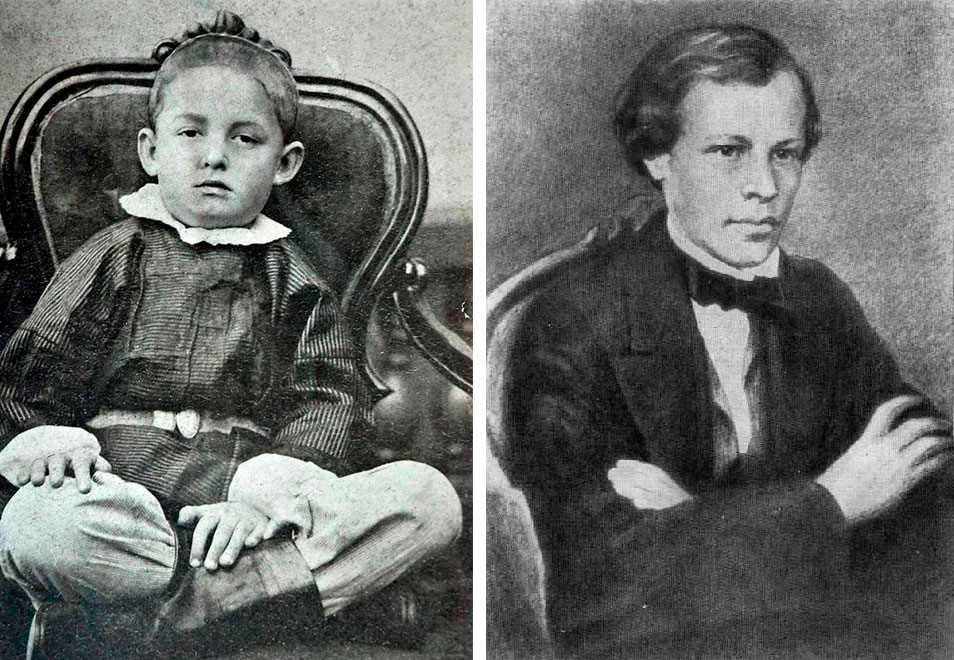 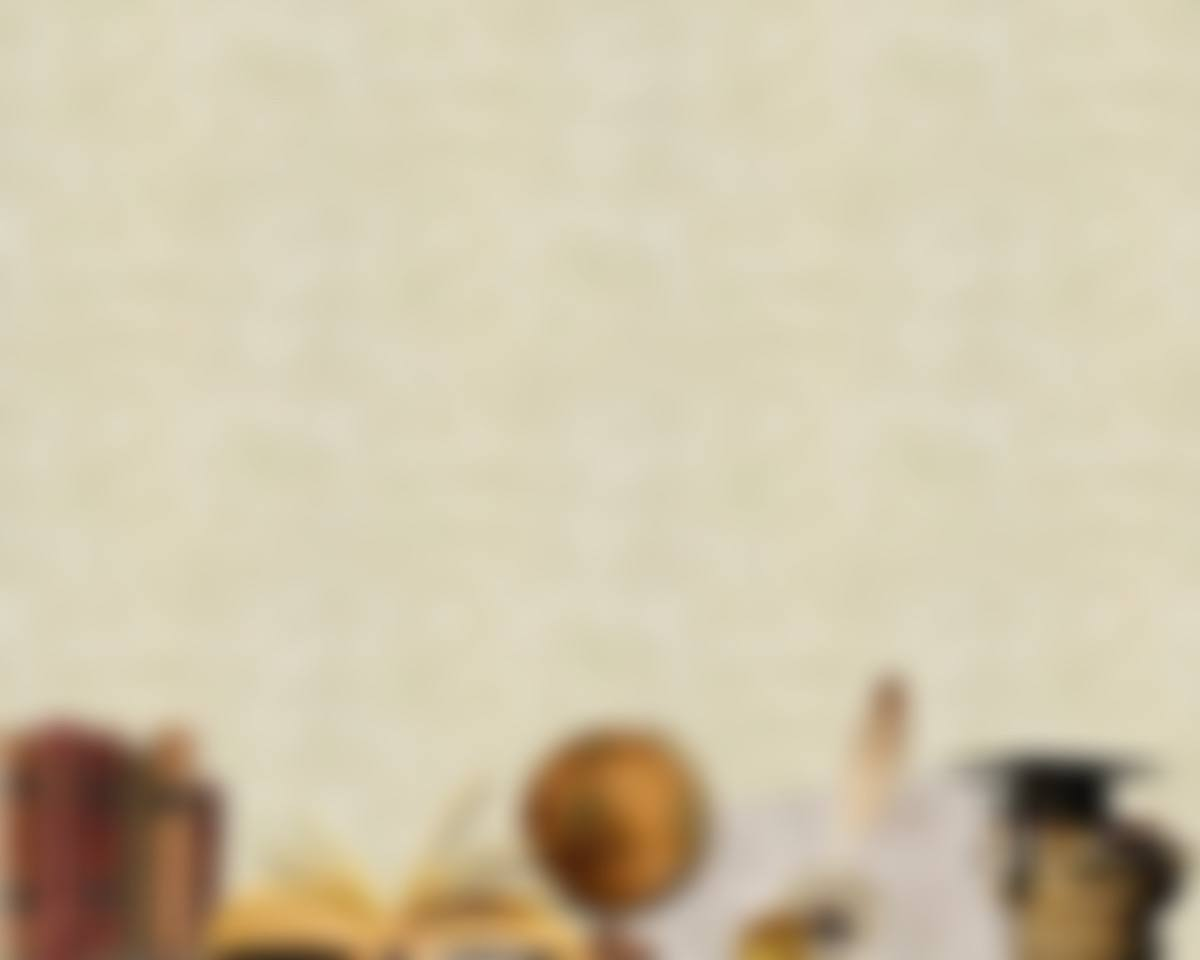 Но вскоре случилась беда, Лиза заболела чахоткой и умерла в1852 года. Это было тяжким потрясением для Дмитрия. На помощь пришла старшая сестра Ольга, она помогала деньгами, ободряла и утешала Дмитрия в горестные дни. 

У Дмитрия Ивановича были еще сестры: Полина (1821г. р.), Мария (1828г. р.) и брат Иван (1824г. р.). У Дмитрия Ивановича с братьями и сестрами складывались добрые и нежные отношения.
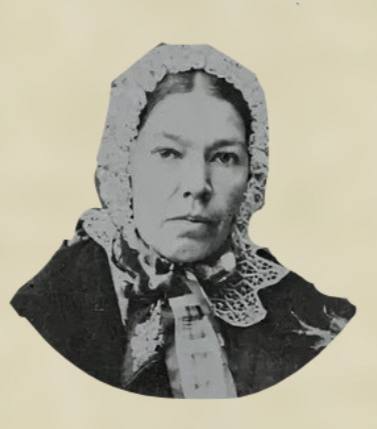 Ольга Ивановна Менделеева
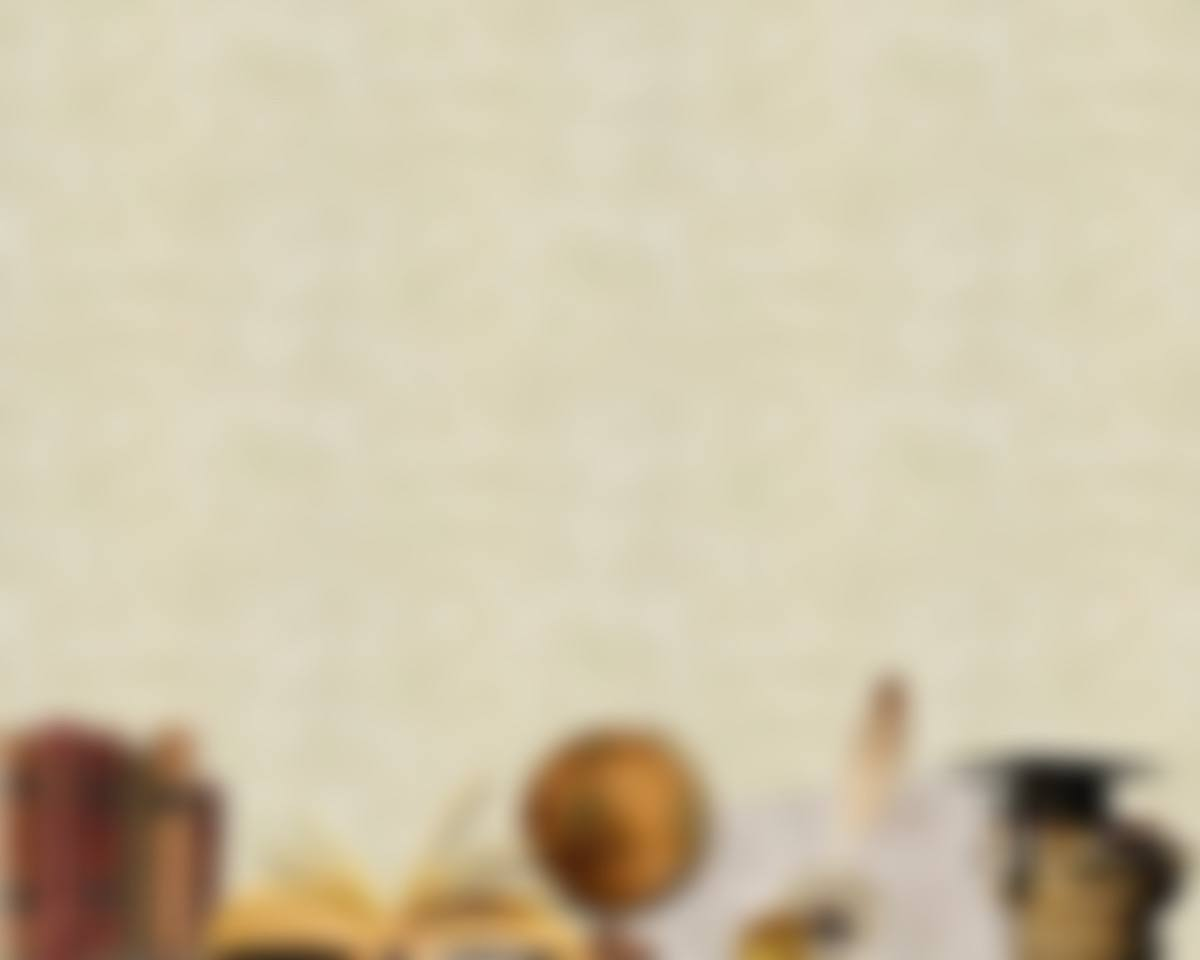 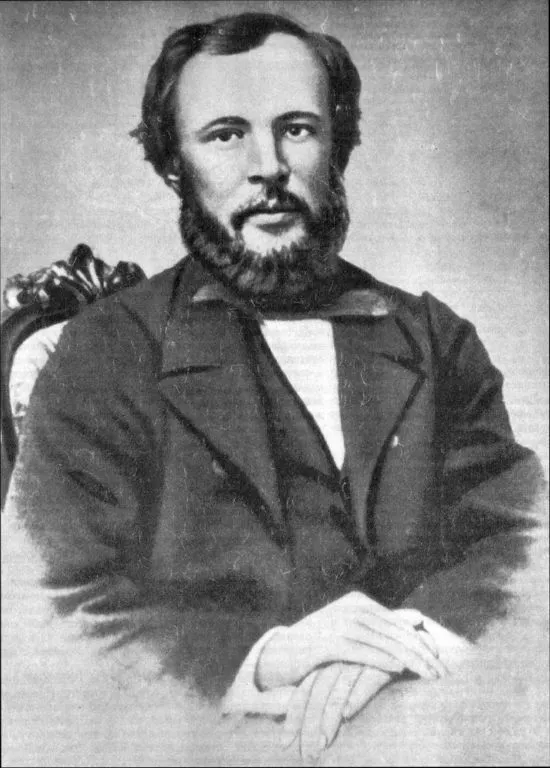 Благодаря поддержке близких и дорогих ему людей, Менделеев оканчивает Педагогический институт в 1855 г. с золотой медалью.
Воспитанный в духе настоящей семейственности, смог и в своей взрослой семейной жизни сохранить и преумножить эти традиции и передать их своим детям.
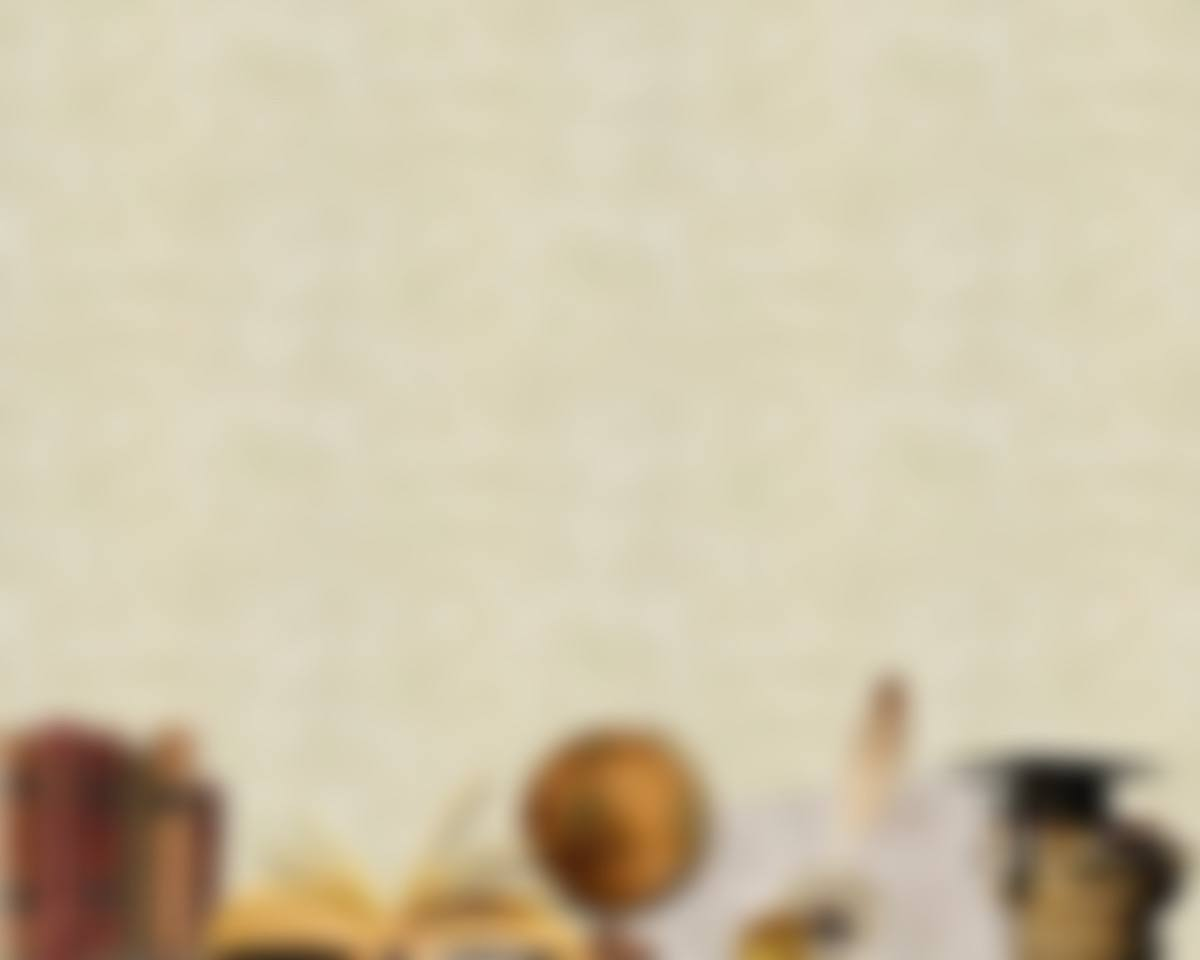 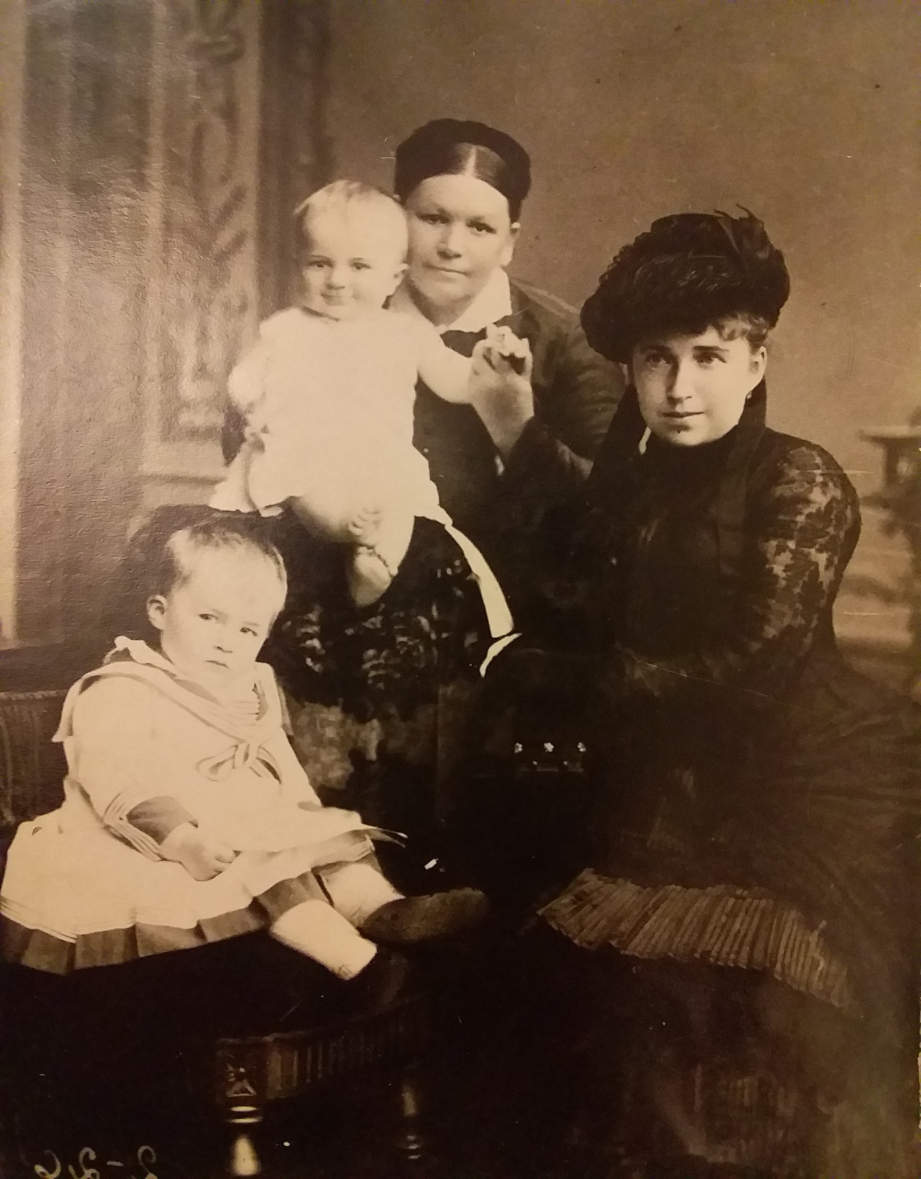 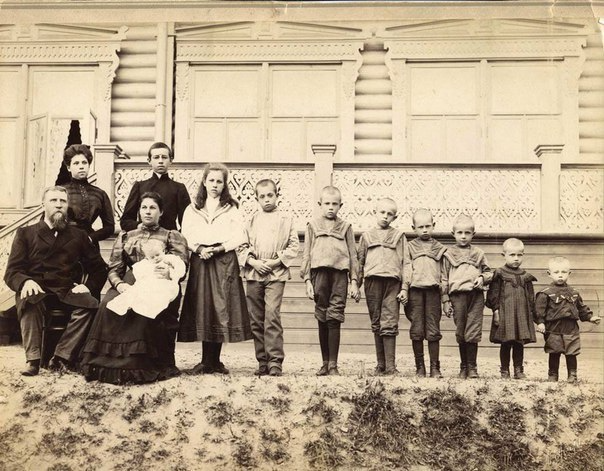 Своих семерых детей он любил бескорыстно, от души, как умеет не всякий.
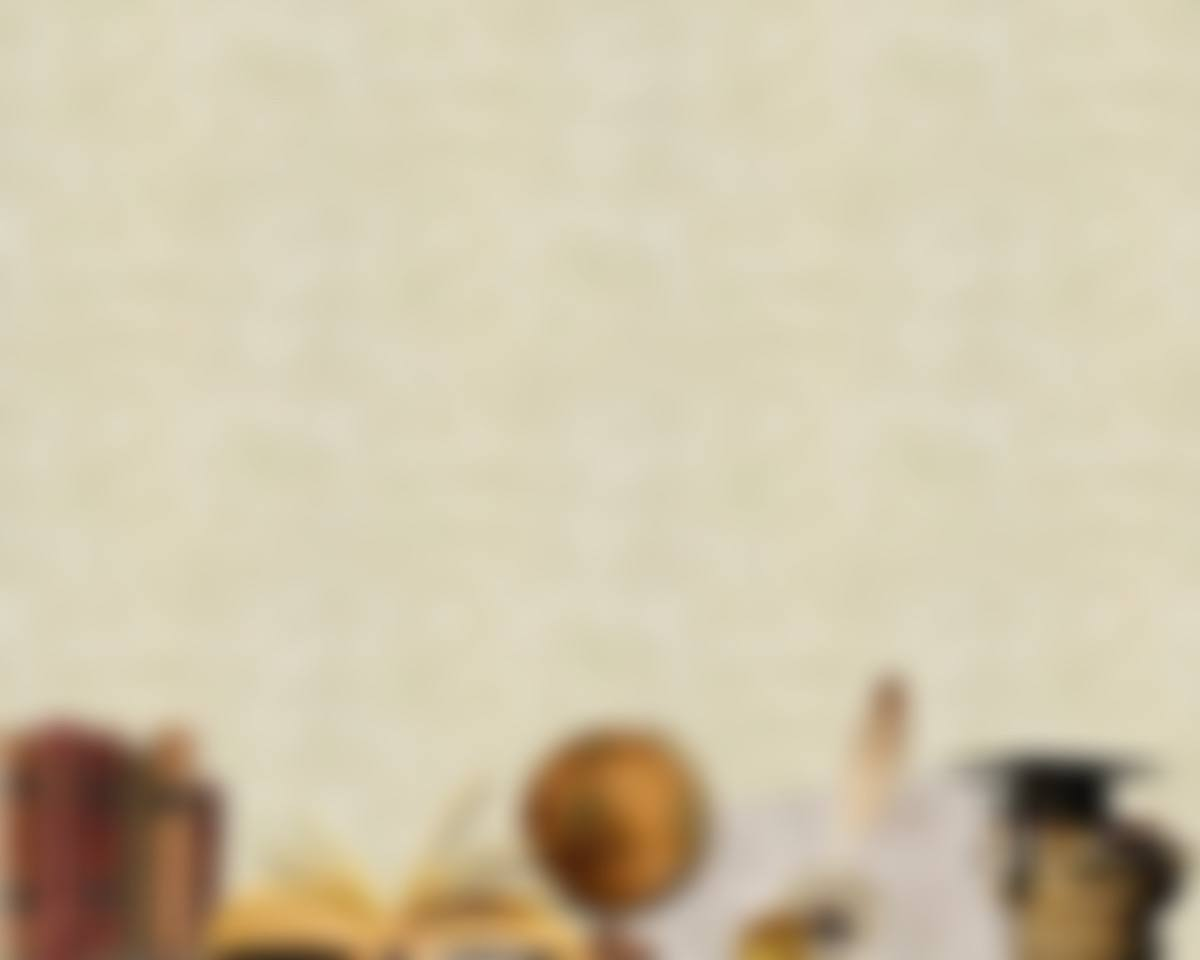 В мае 1889 г. он был приглашен Британским химическим обществом выступить с годичным Фарадеевским чтением. Такой чести удостаивались наиболее выдающиеся химики. Подобное выступление было бы для ученого поистине "звездным часом". 

Но за два дня до события он получает из Петербурга телеграмму о болезни Василия. Ни минуты не раздумывая, ученый принимает решение о немедленном возвращении домой. Текст доклада "Периодическая законность химических элементов" прочел за него Джеймс Дьюар.
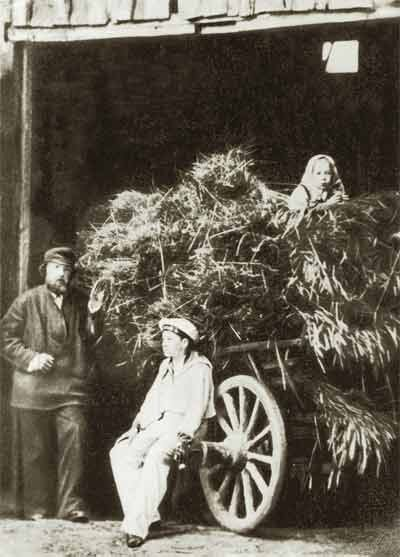 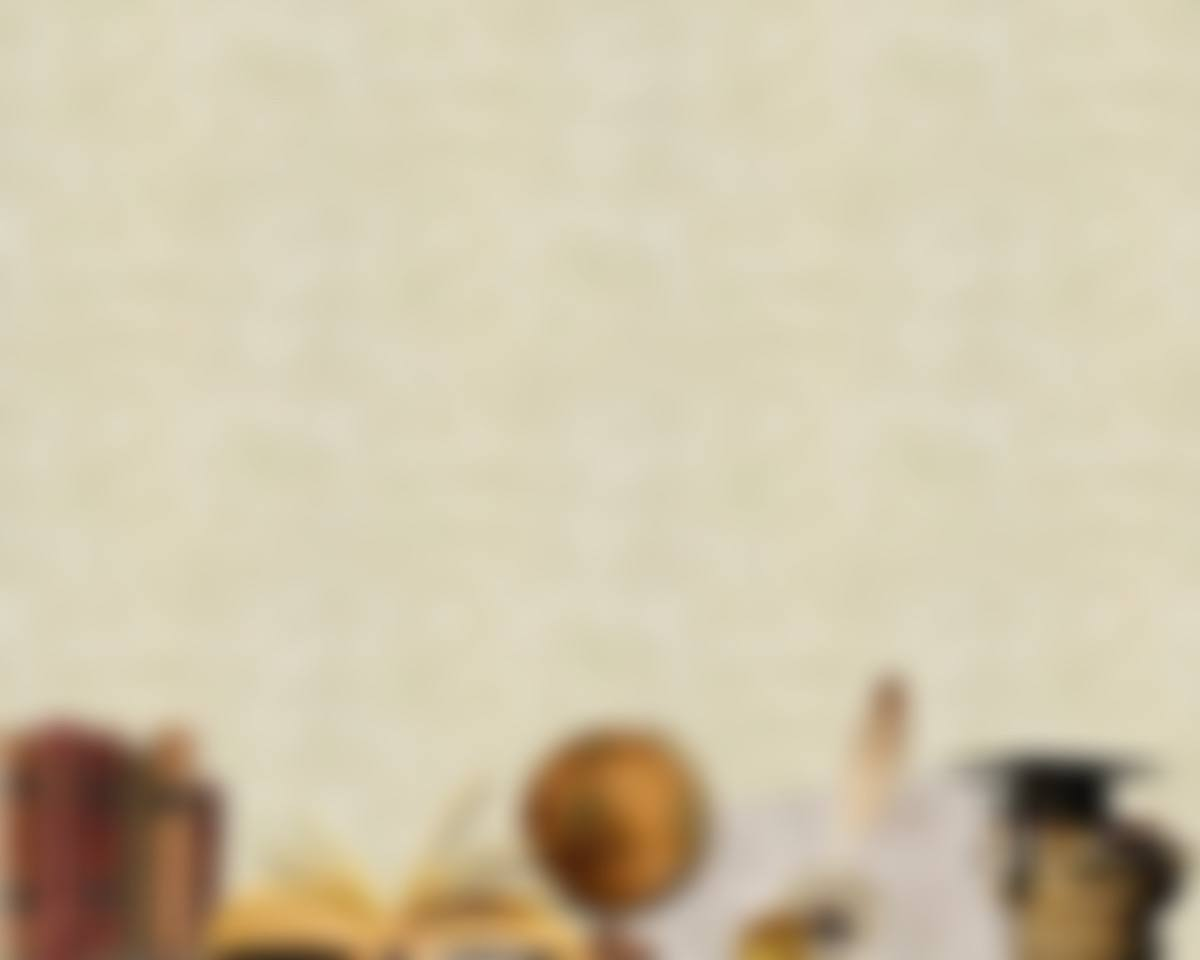 Сам же говорил : «Много испытал я в жизни, но ничего не знаю лучше детей».

Дмитрий Иванович Менделеев – великое имя, великий научный подвиг, великий человек как семьянин, друг и соратник. Это человек больших энциклопедический знаний, прогрессивных взглядов, страстный патриот своей страны, прекрасный сын и отец, сумевший достойно воспитать и вырастить своих детей, сохранить богатые семейные традиции.
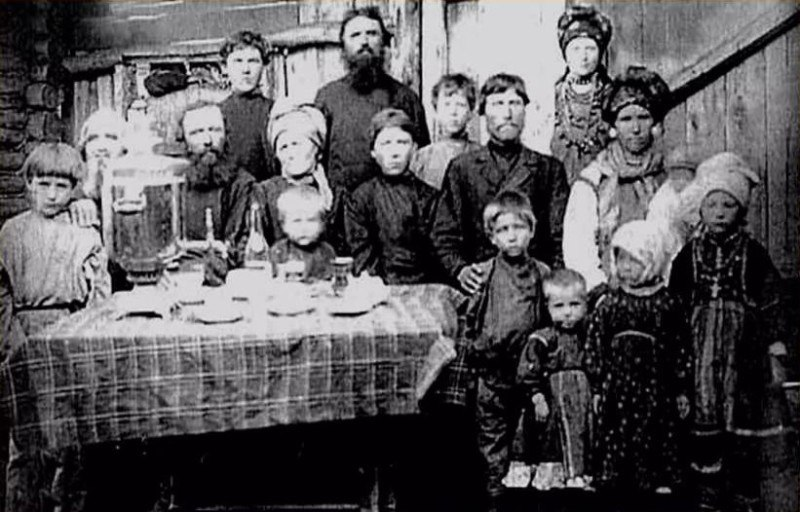